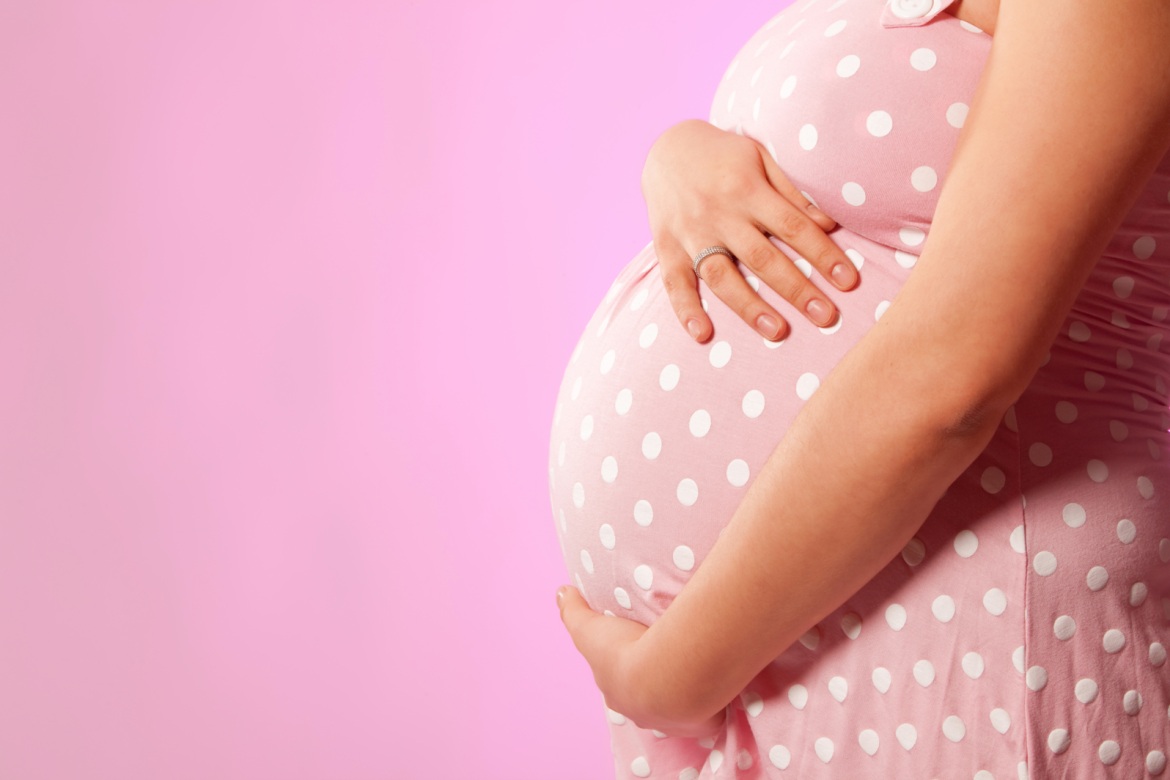 Гормональный фон беременной женщины
В течение всей беременности мать и плод представляют собой единую гормональную систему
С 10 недели идёт активный двусторонний обмен информацией между матерью и плодом
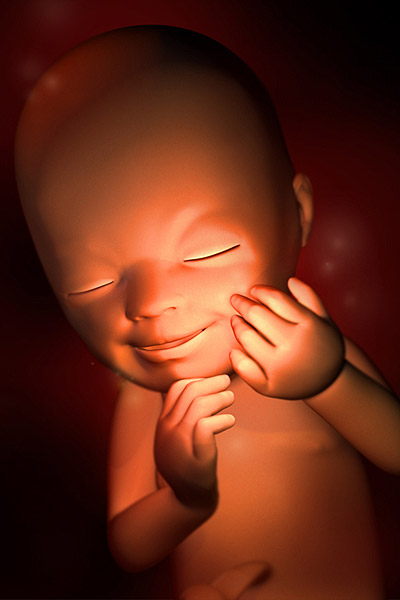 =
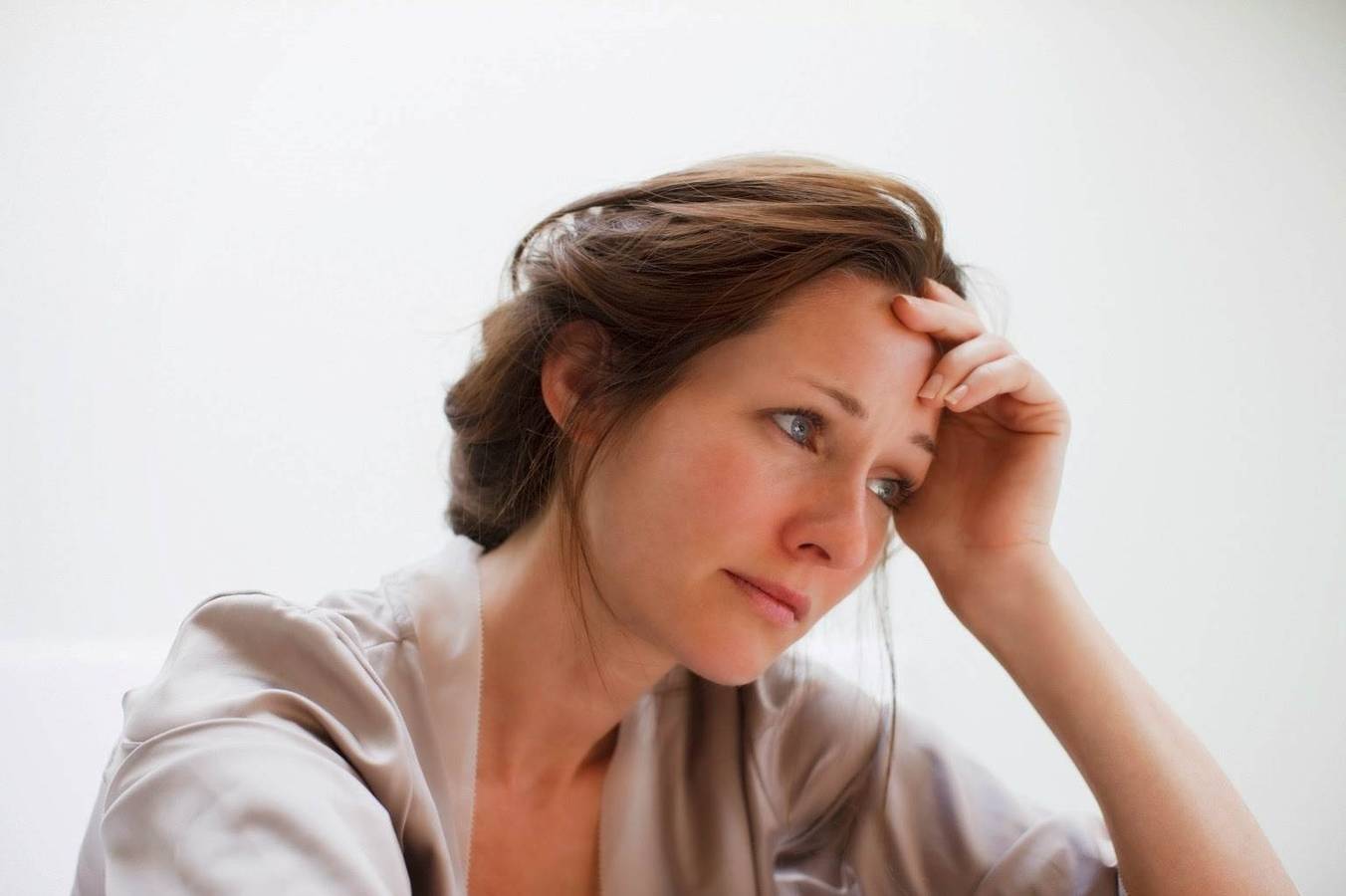 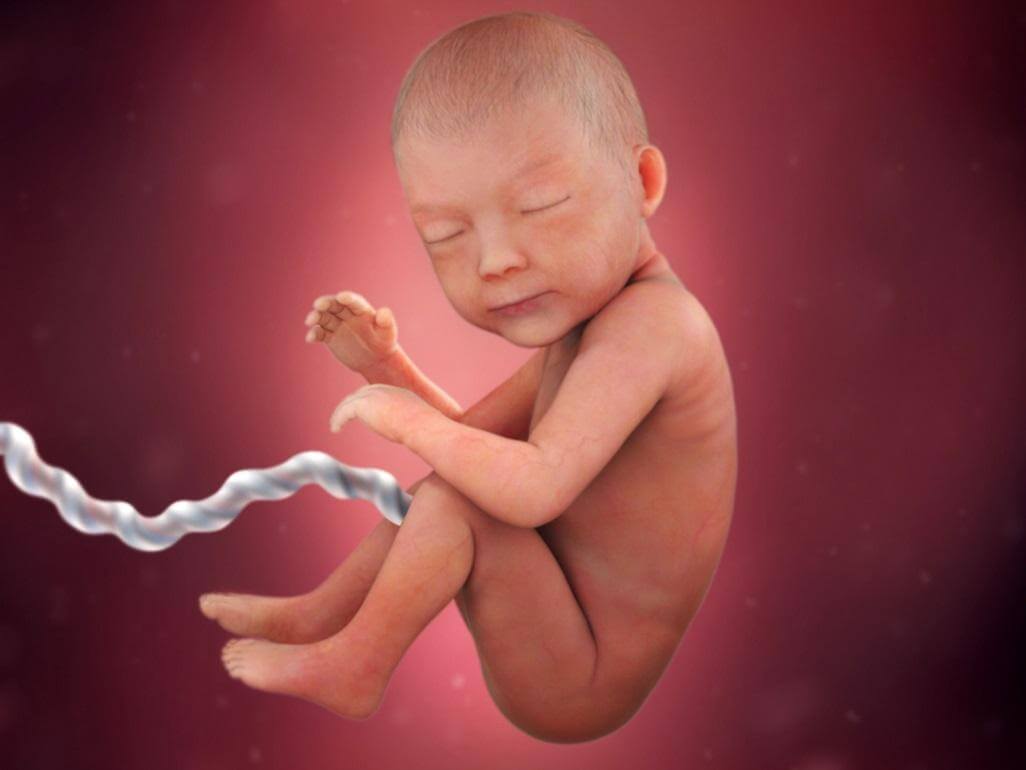 =
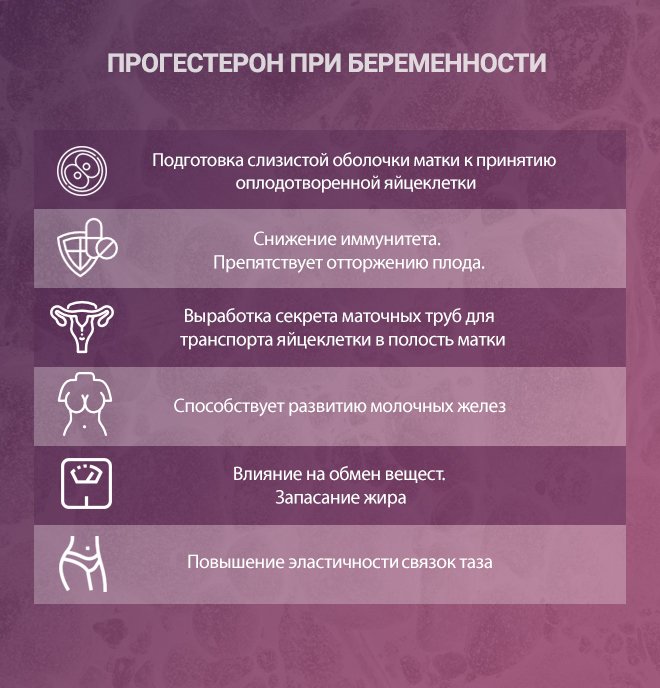 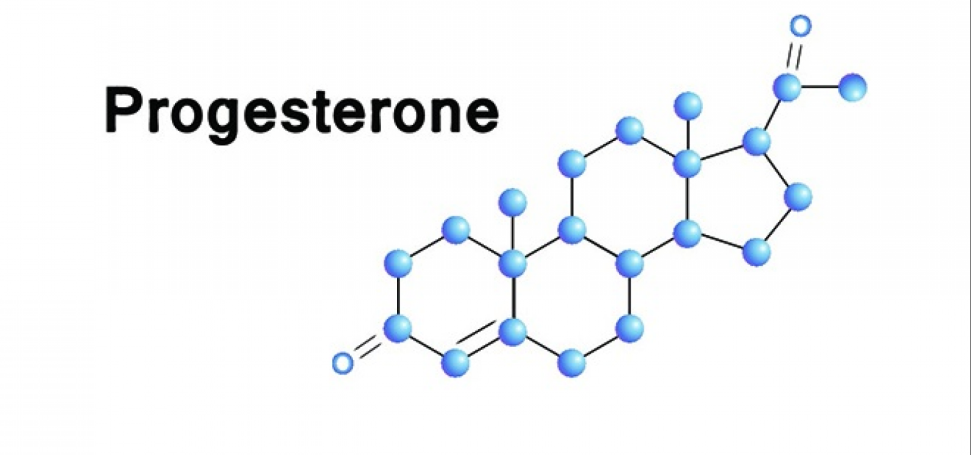 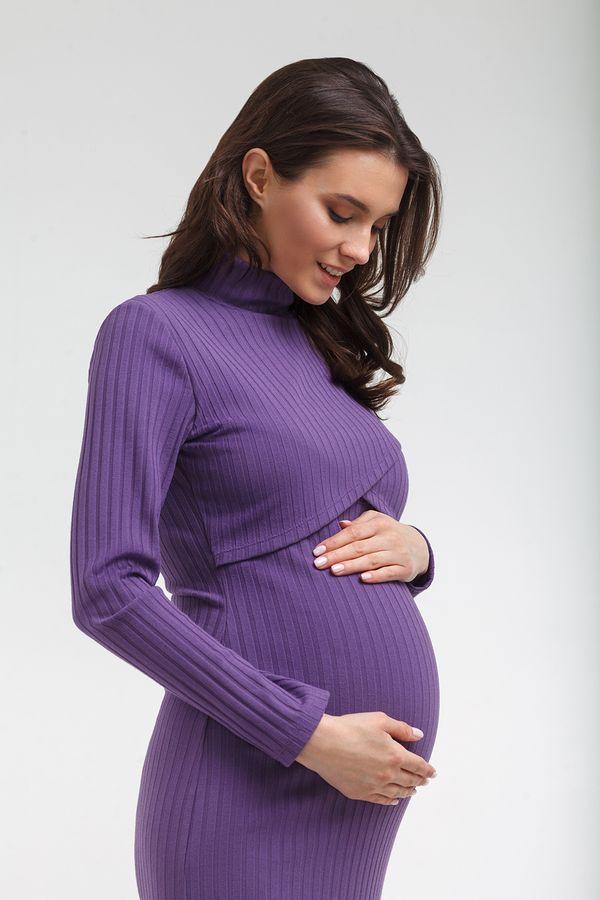 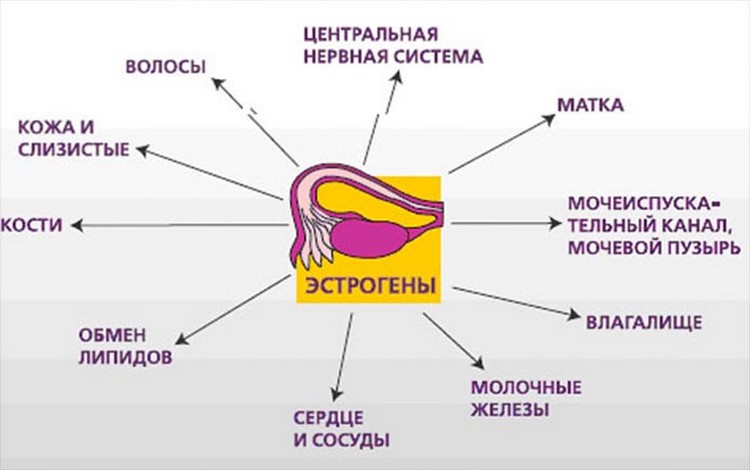 Факторы роста
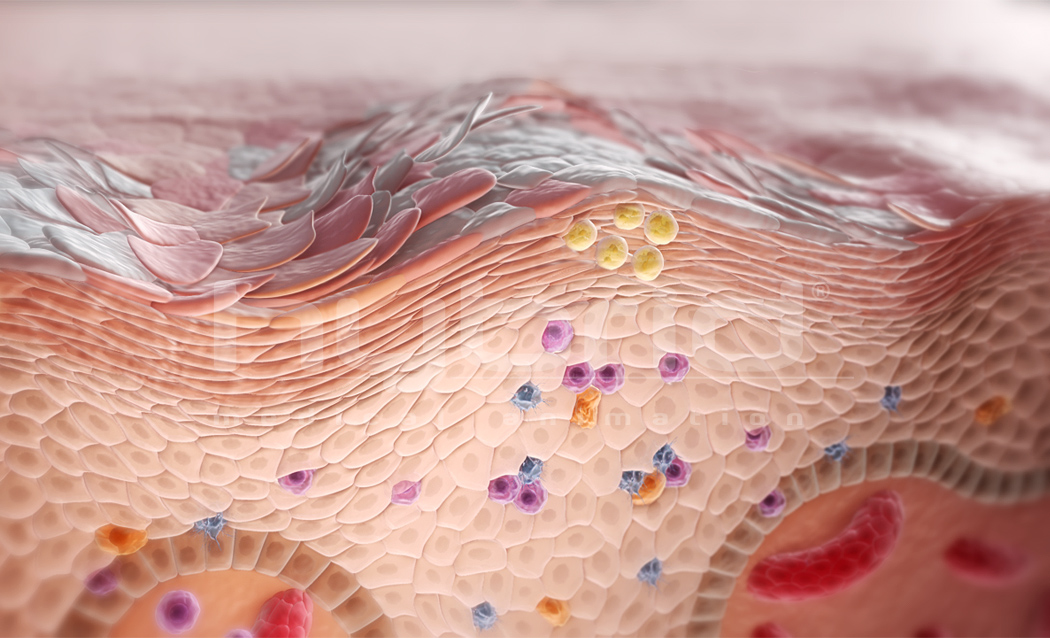 Минералокортикоиды и глюкокортикоиды
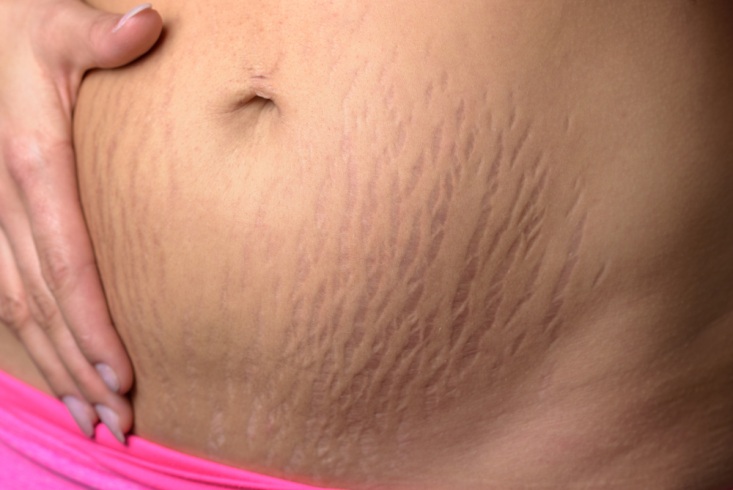 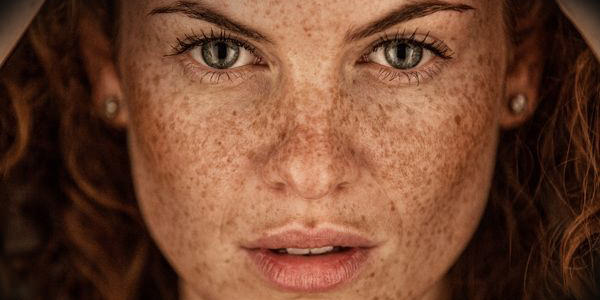 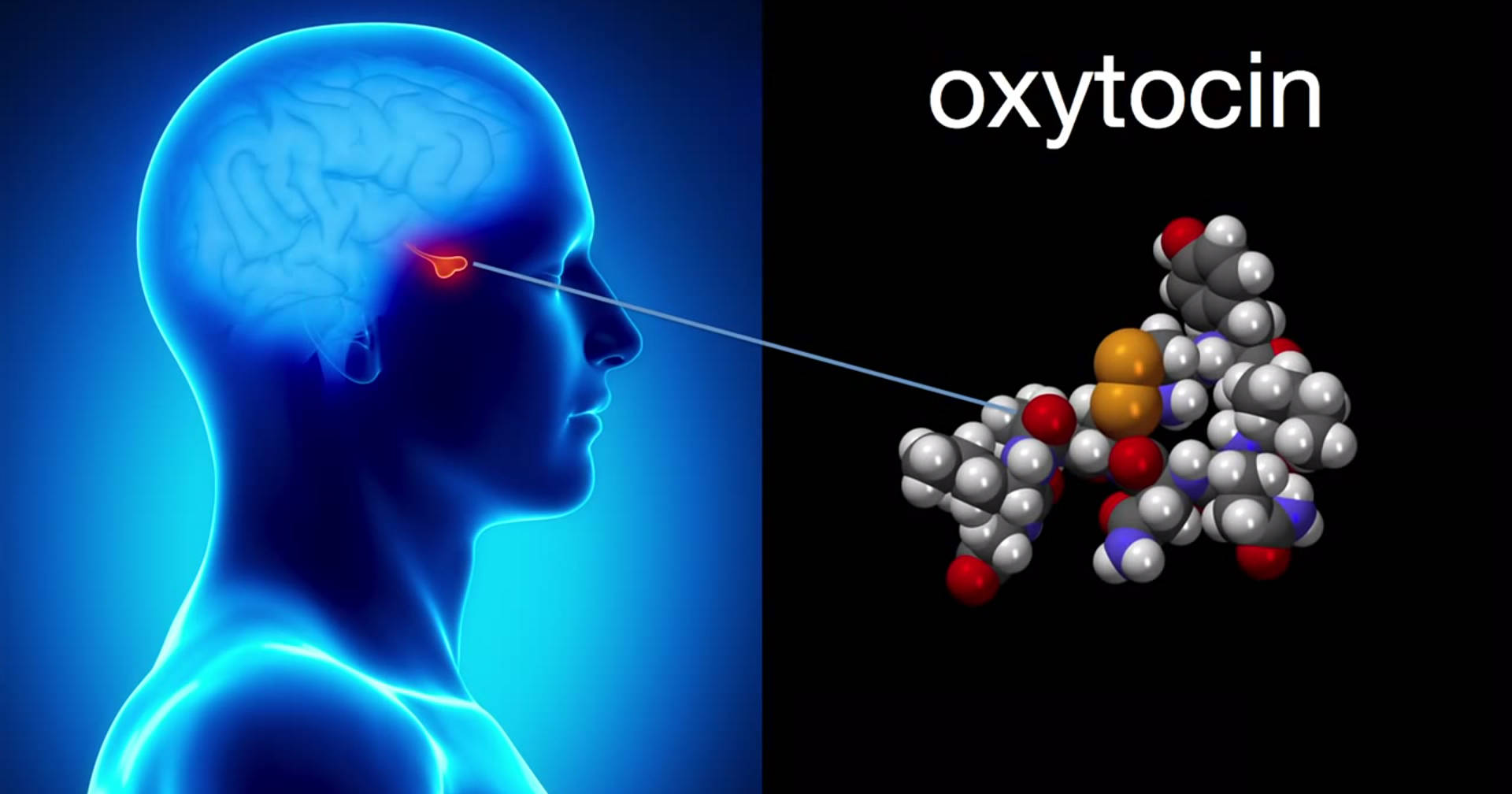 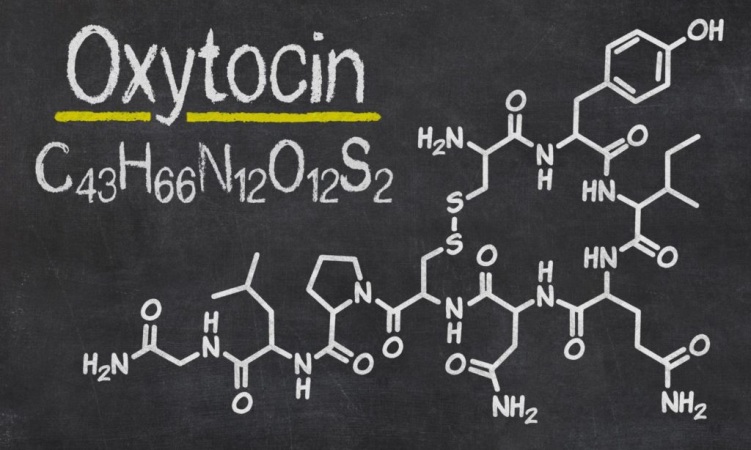 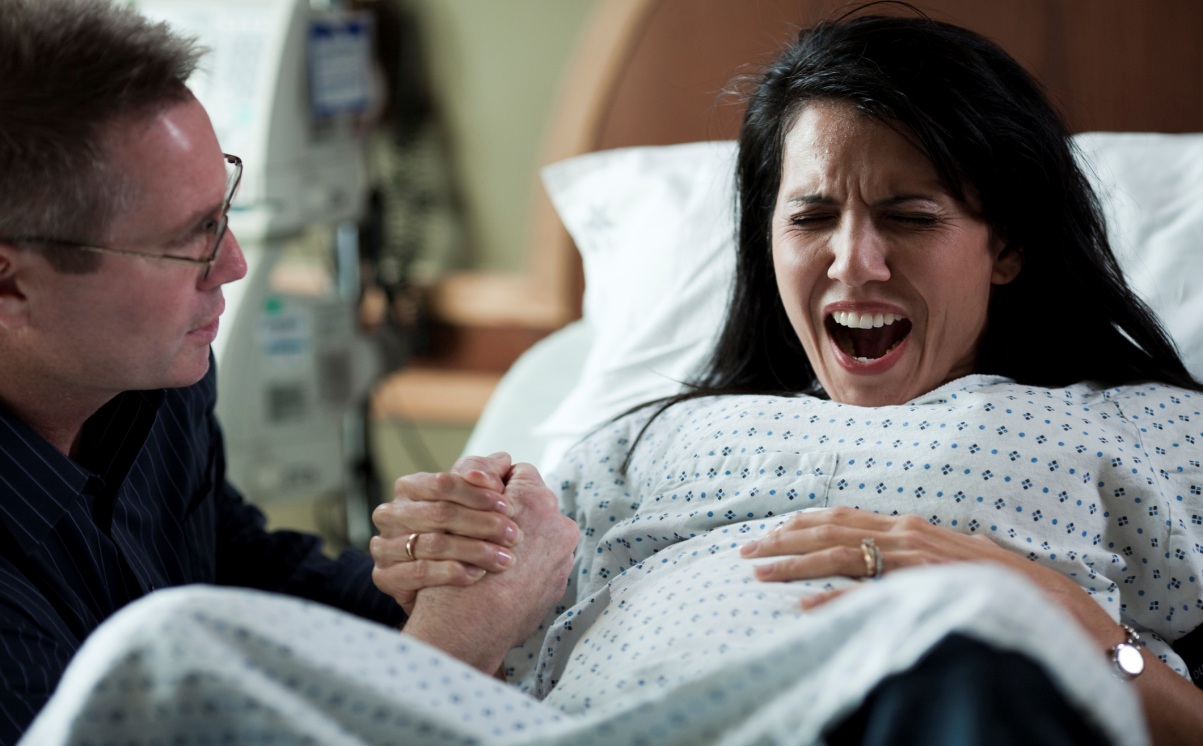 Тироксин
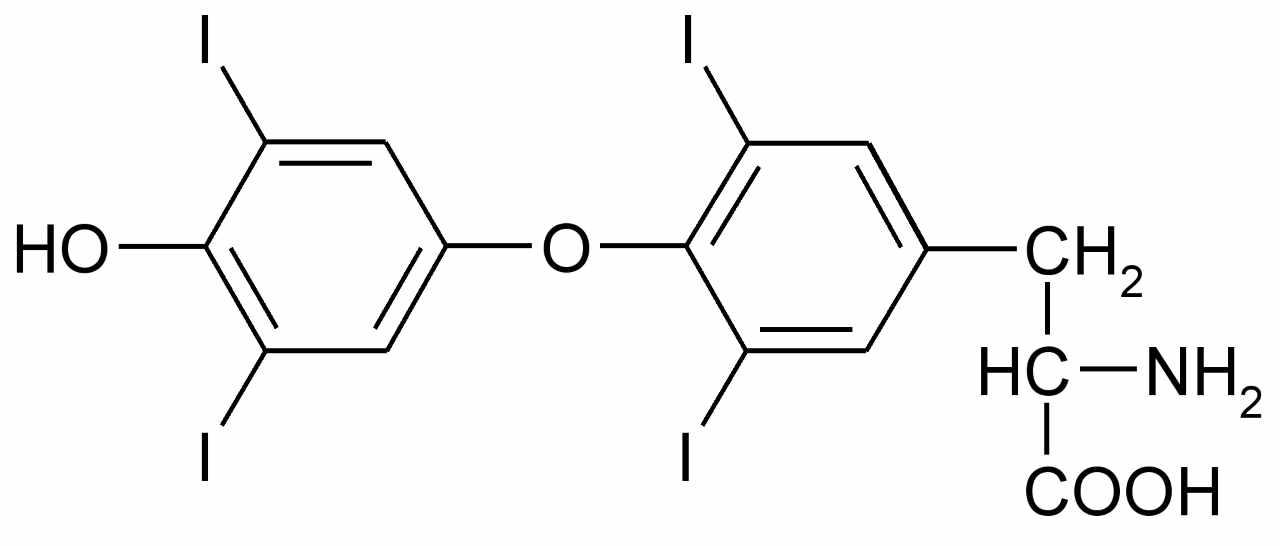 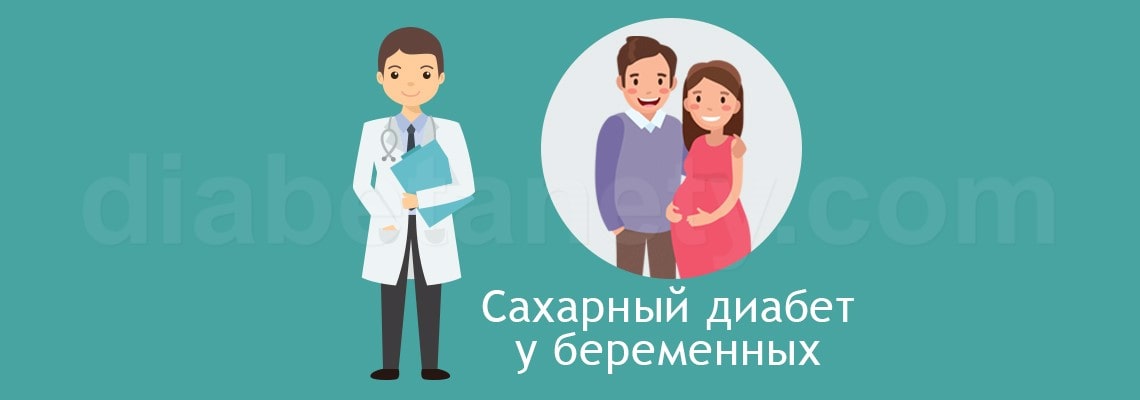 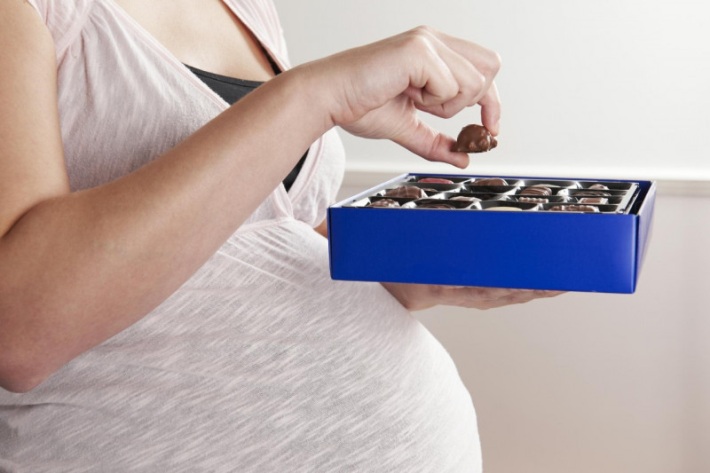 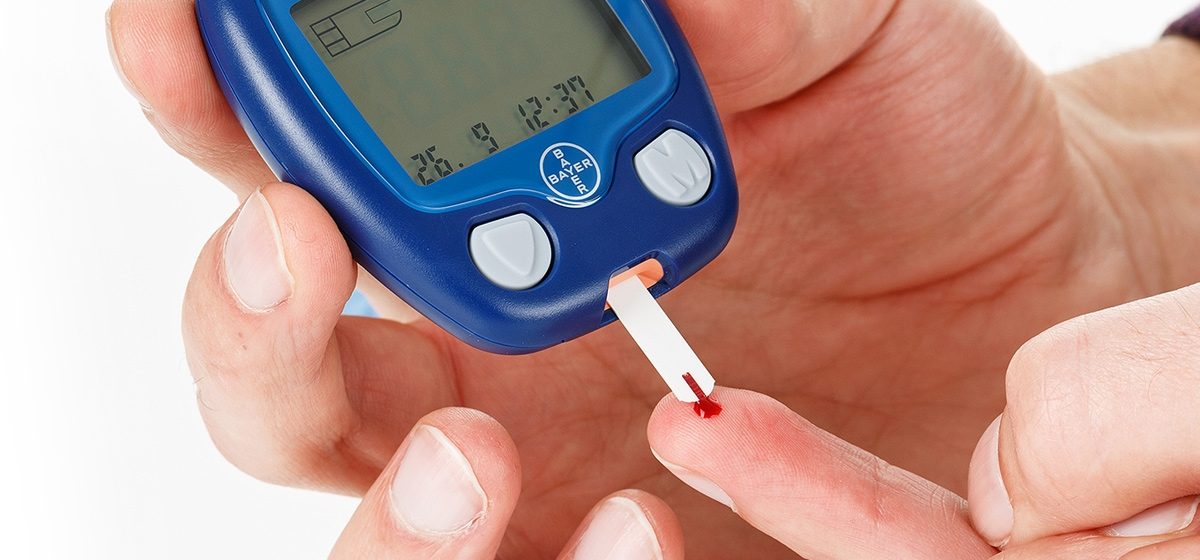 Спасибо за внимание!
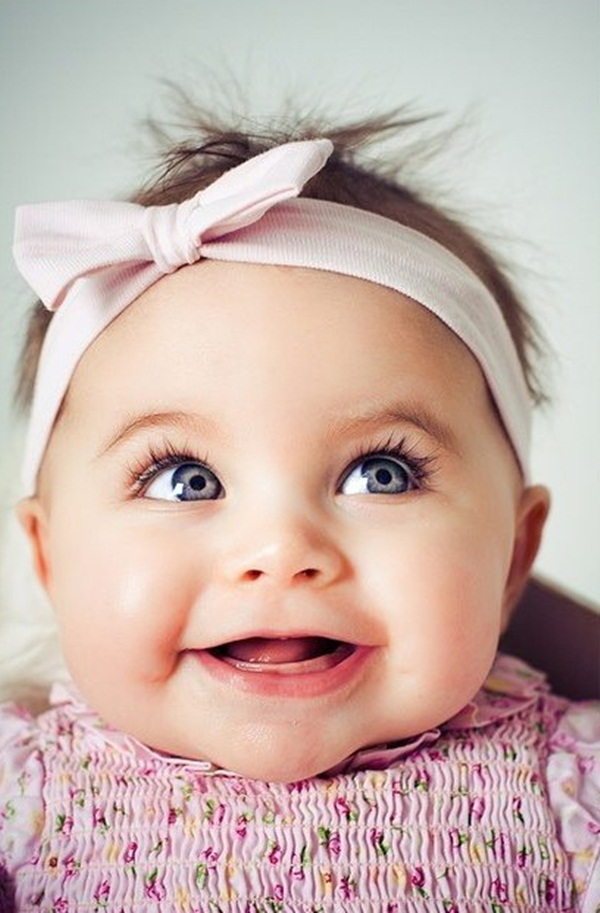 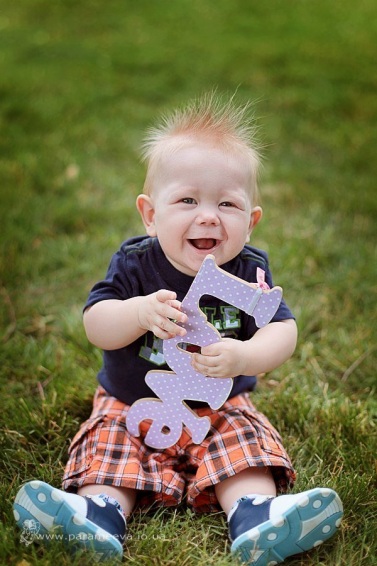